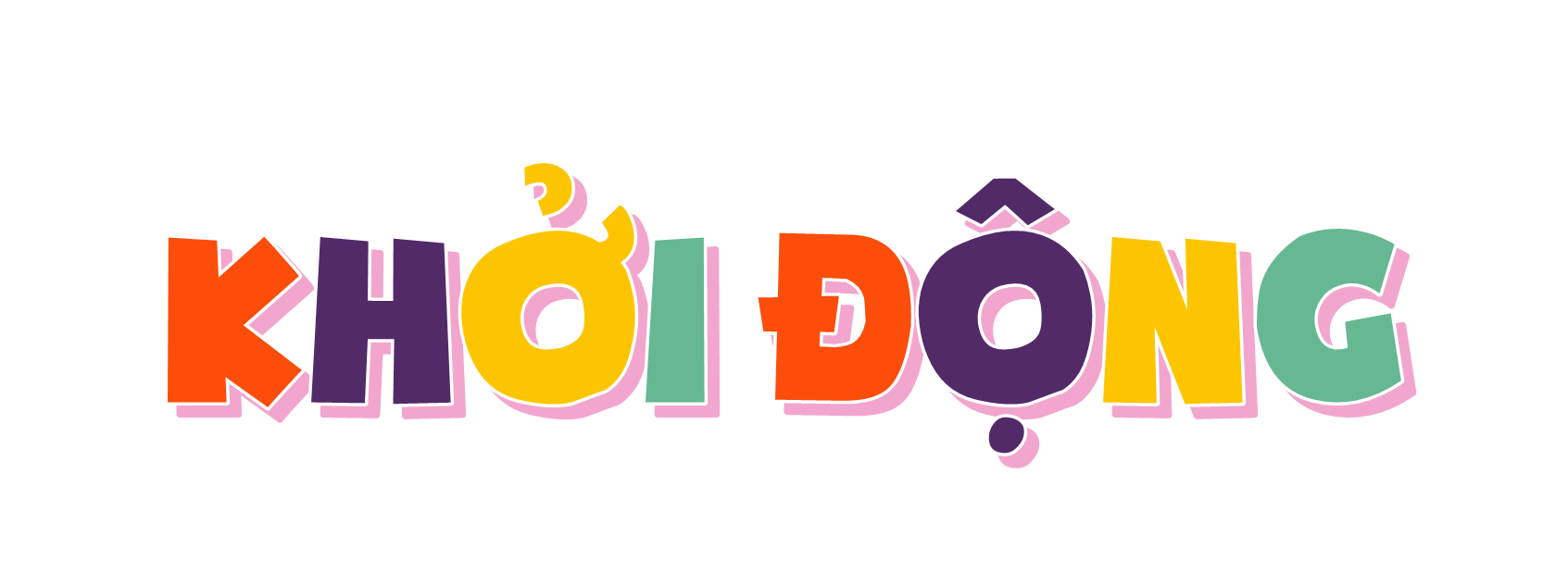 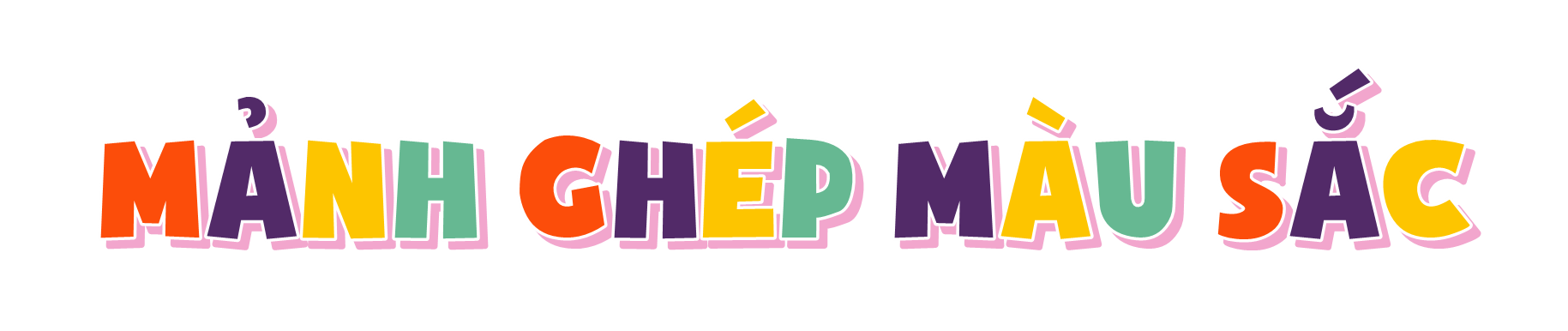 Thực hiện phép tính, tìm ra đáp án đúng với phép tính.
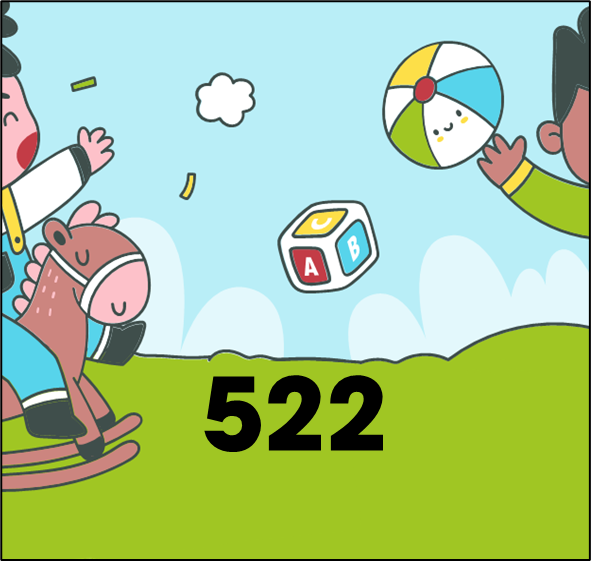 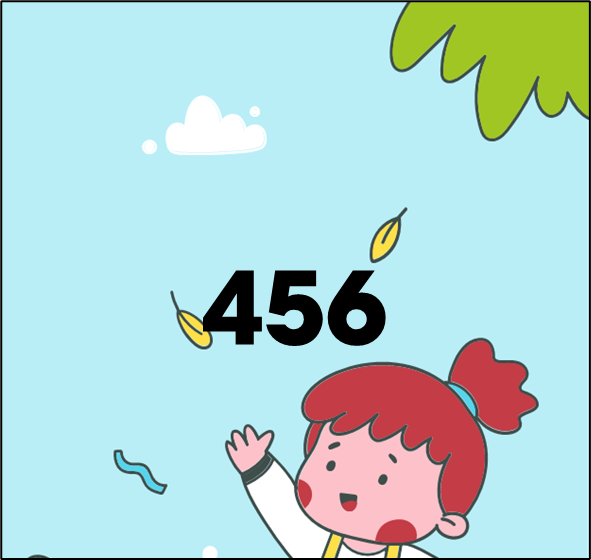 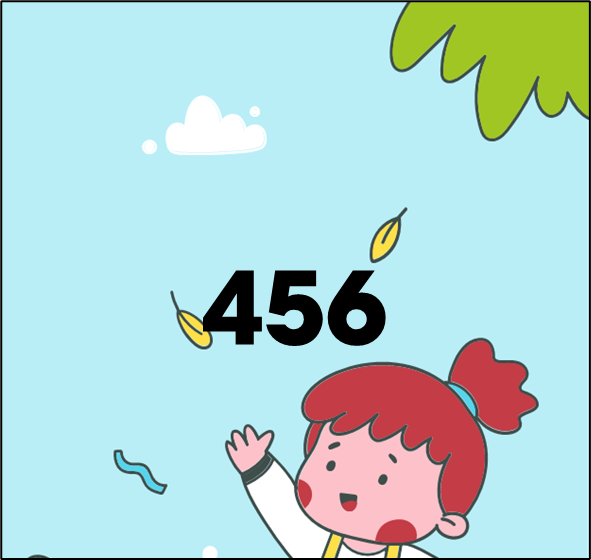 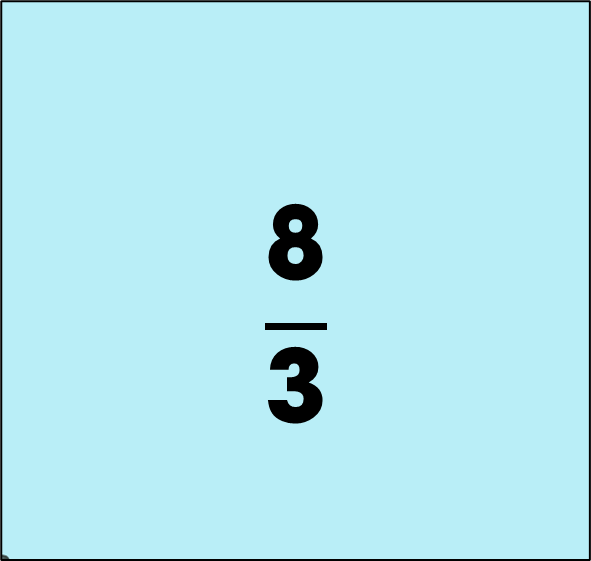 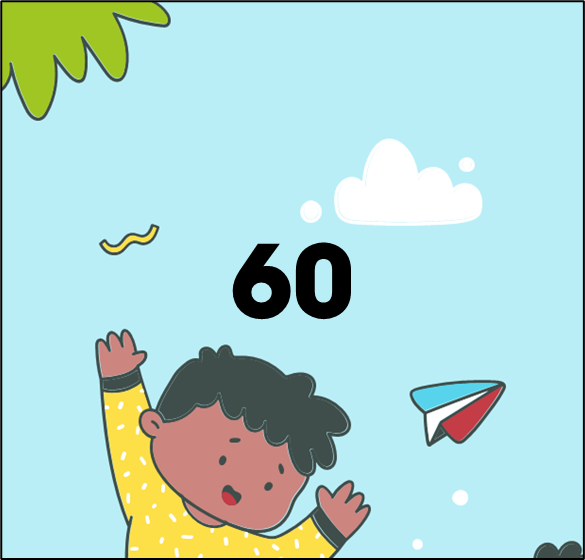 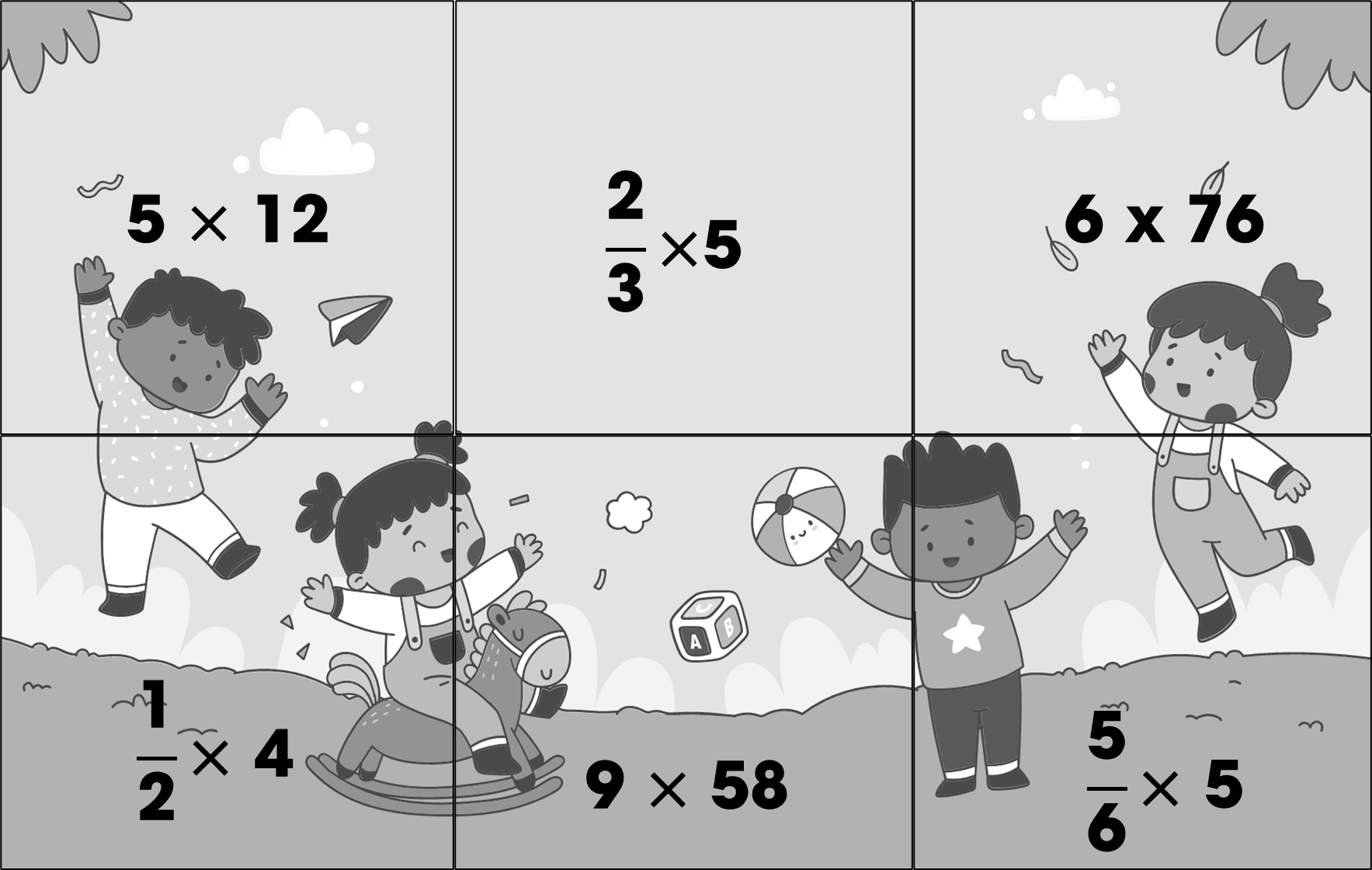 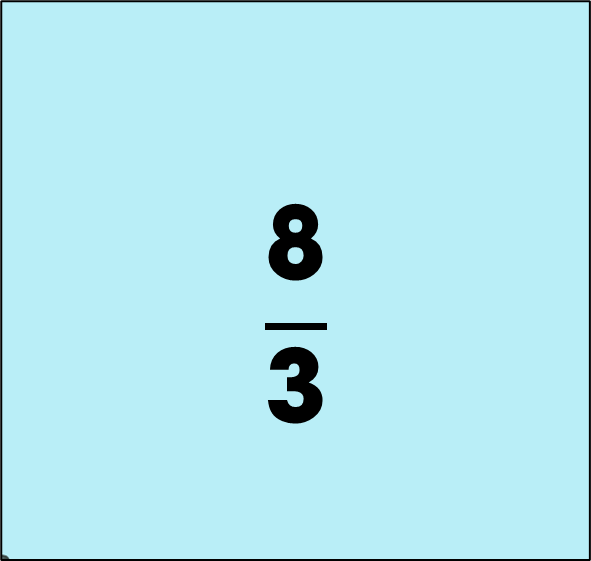 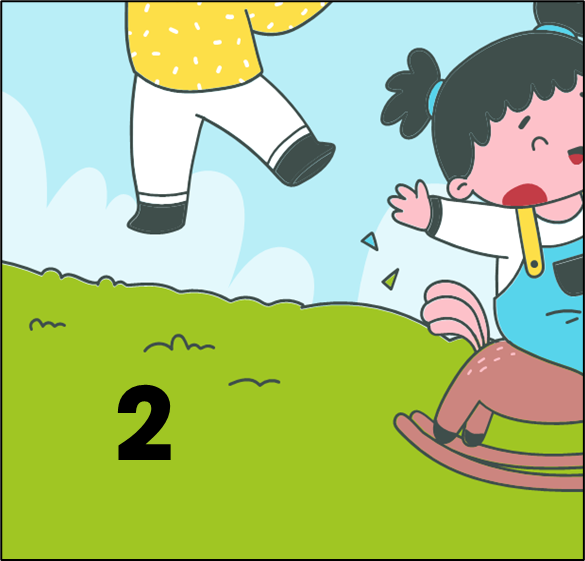 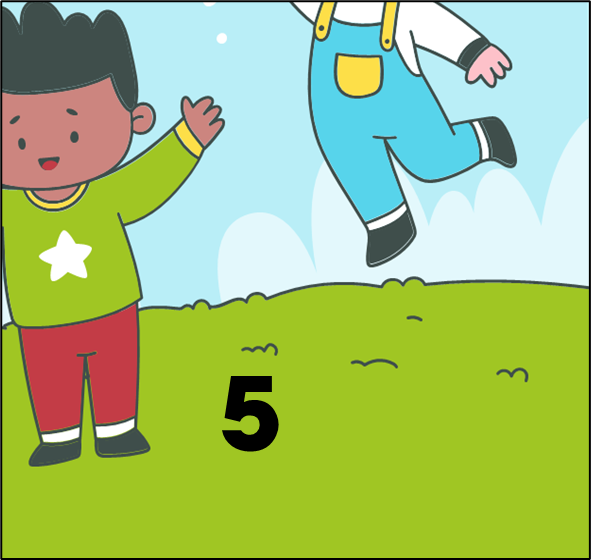 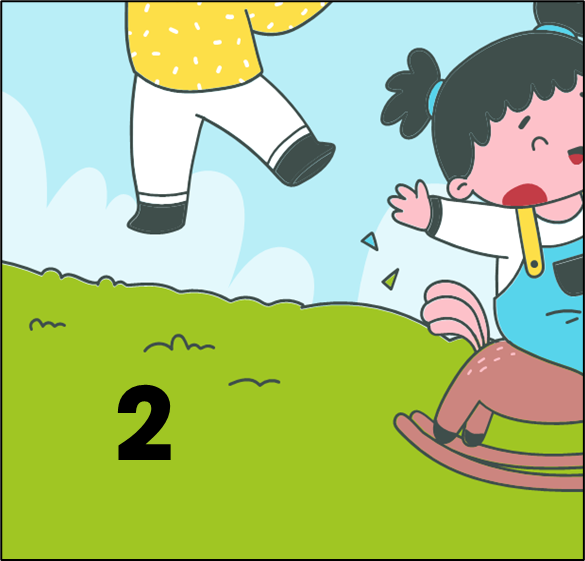 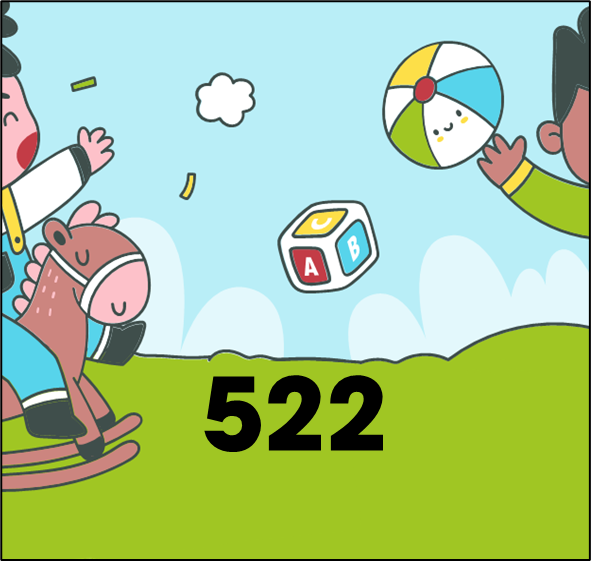 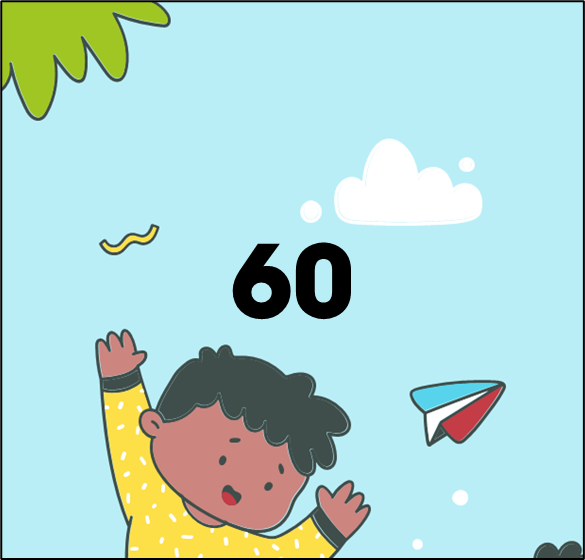 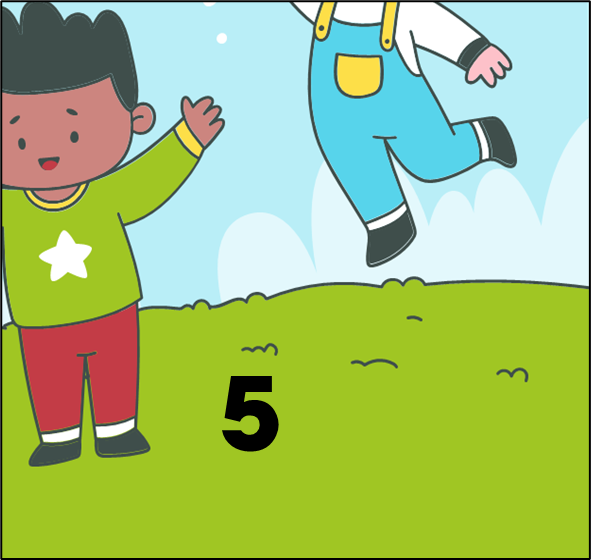 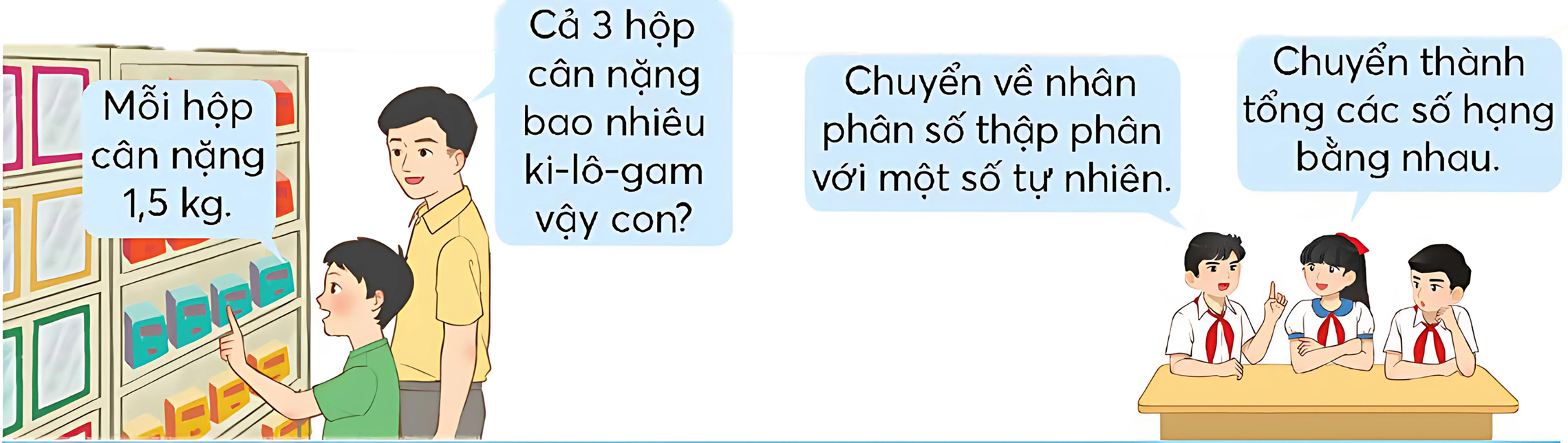 Toán 5
Bài 30
NHÂN MỘT SỐ THẬP PHÂN VỚI MỘT SỐ THẬP PHÂN
NHÂN MỘT SỐ THẬP PHÂN VỚI MỘT SỐ THẬP PHÂN
- Tiết 1 -
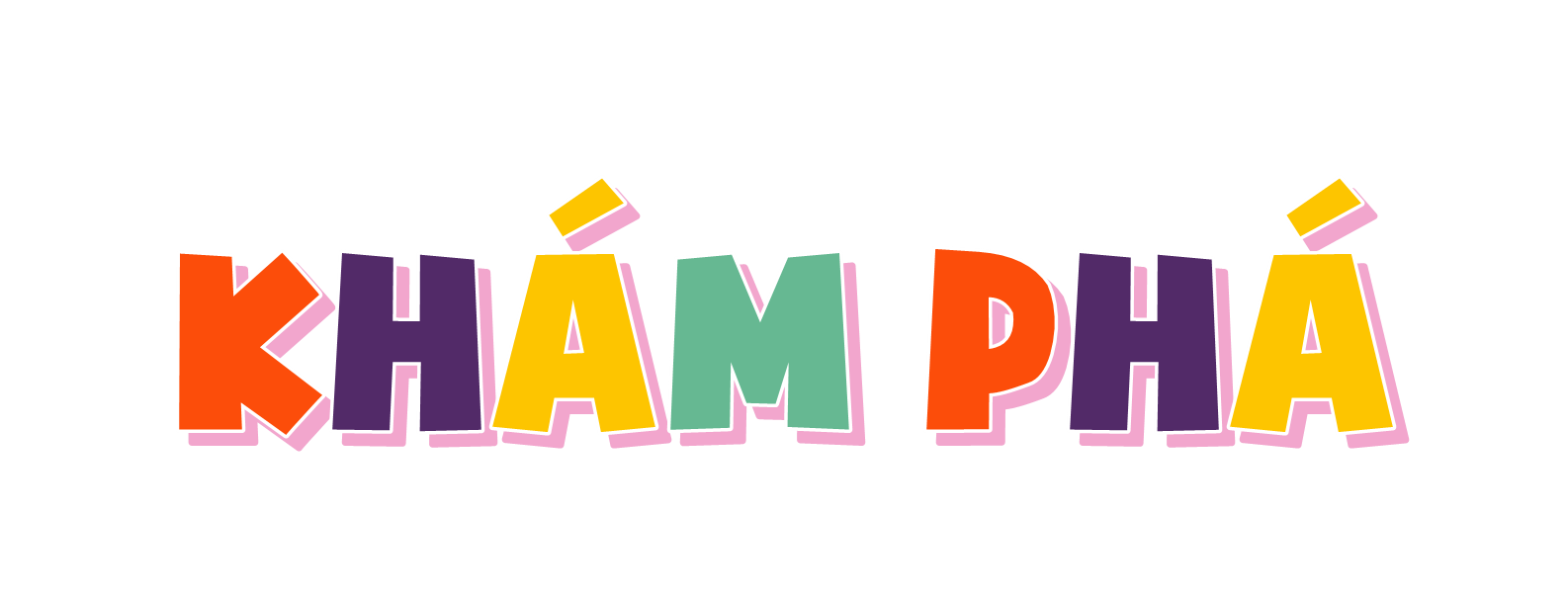 Tính  4,6 x 3,1 =?
Thực hiện phép nhân như nhân hai số tự nhiên.
4,6
4,6
x
x
Đếm xem phân thập phân của cả hai thừa số có bao nhiêu chữ số rồi dùng dấu phẩy tách ớ tích ra bấy nhiêu chữ số kể từ phải sang trái.
4,6
3,1
3,1
x
3,1
46
Đặt tính như nhân hai số tự nhiên
138
46
1426
138
1426
,
Tính  4,6 x 3,1 =?
Vậy 4,6 x 3,1 = 14,26
Ghi nhớ
Muốn nhân một số thập phân với một số thập phân, ta làm như sau:
• Thực hiện nhân như nhân hai số tự nhiên.
• Đếm xem trong phần thập phân của cả hai thừa số có bao nhiêu chữ số rồi dùng dấu phẩy tách ở tích ra bấy nhiêu chữ số kể từ phải sang trái.
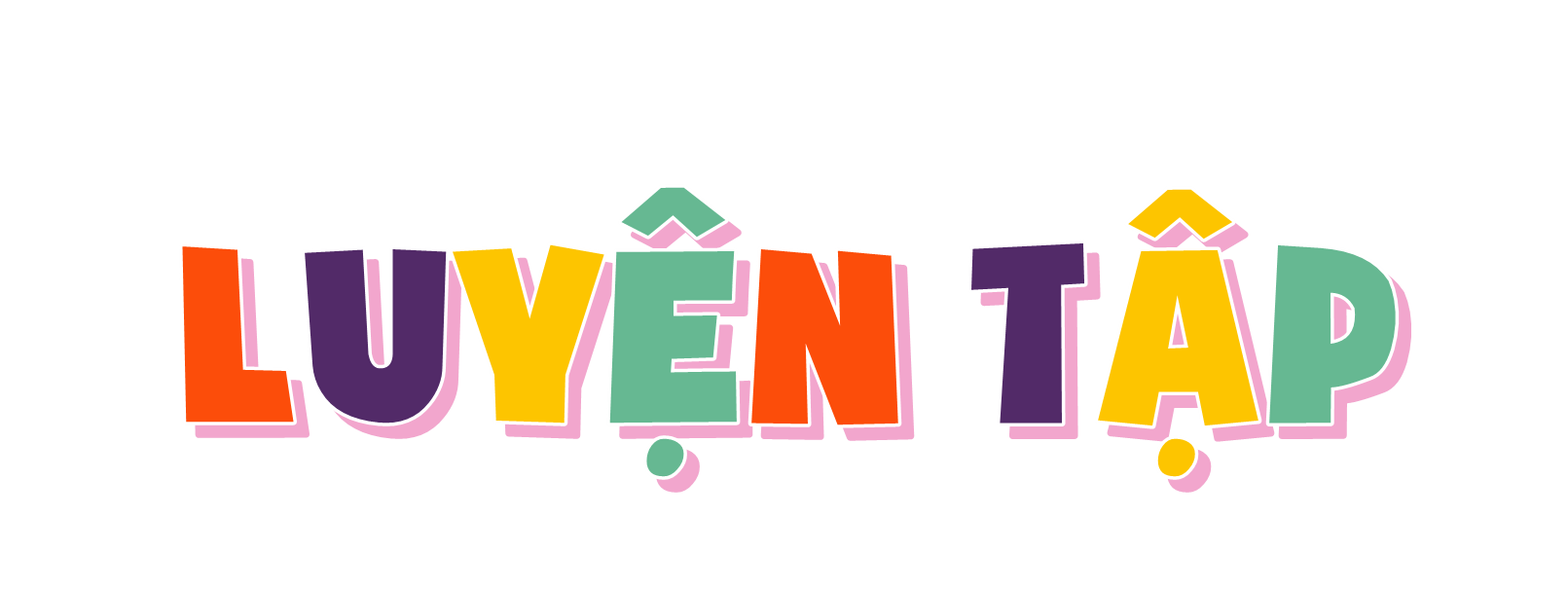 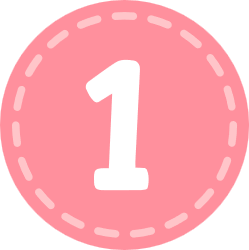 a) Đặt tính rồi tính
7,8 × 2,9
6,36 × 2,5
0,4 × 3,8
27,2 × 3,5
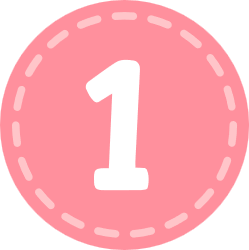 a) Đáp án
6,36
7,8
x
x
2,5
2,9
3180
702
1272
156
15,90
22,62
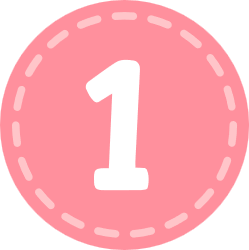 a) Đáp án
0,4
27,2
x
x
3,8
3,5
032
1360
012
816
1,52
95,2
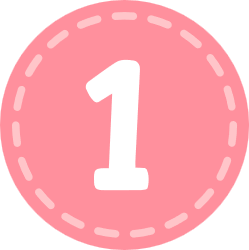 b) Tính nhẩm
2,3 × 0,3

1,25 × 0,8
2,5 × 0,4

1,7 × 0,5
0,7 × 0,8

0,05 × 2
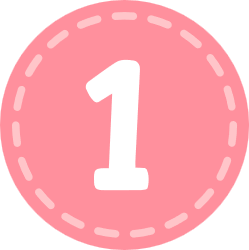 Đáp án
2,3 × 0,3 = 0,69

1,25 × 0,8 = 1
2,5 × 0,4 = 1

1,7 × 0,5 = 0,85
0,7 × 0,8 = 0,56

0,05 × 2 = 0,1
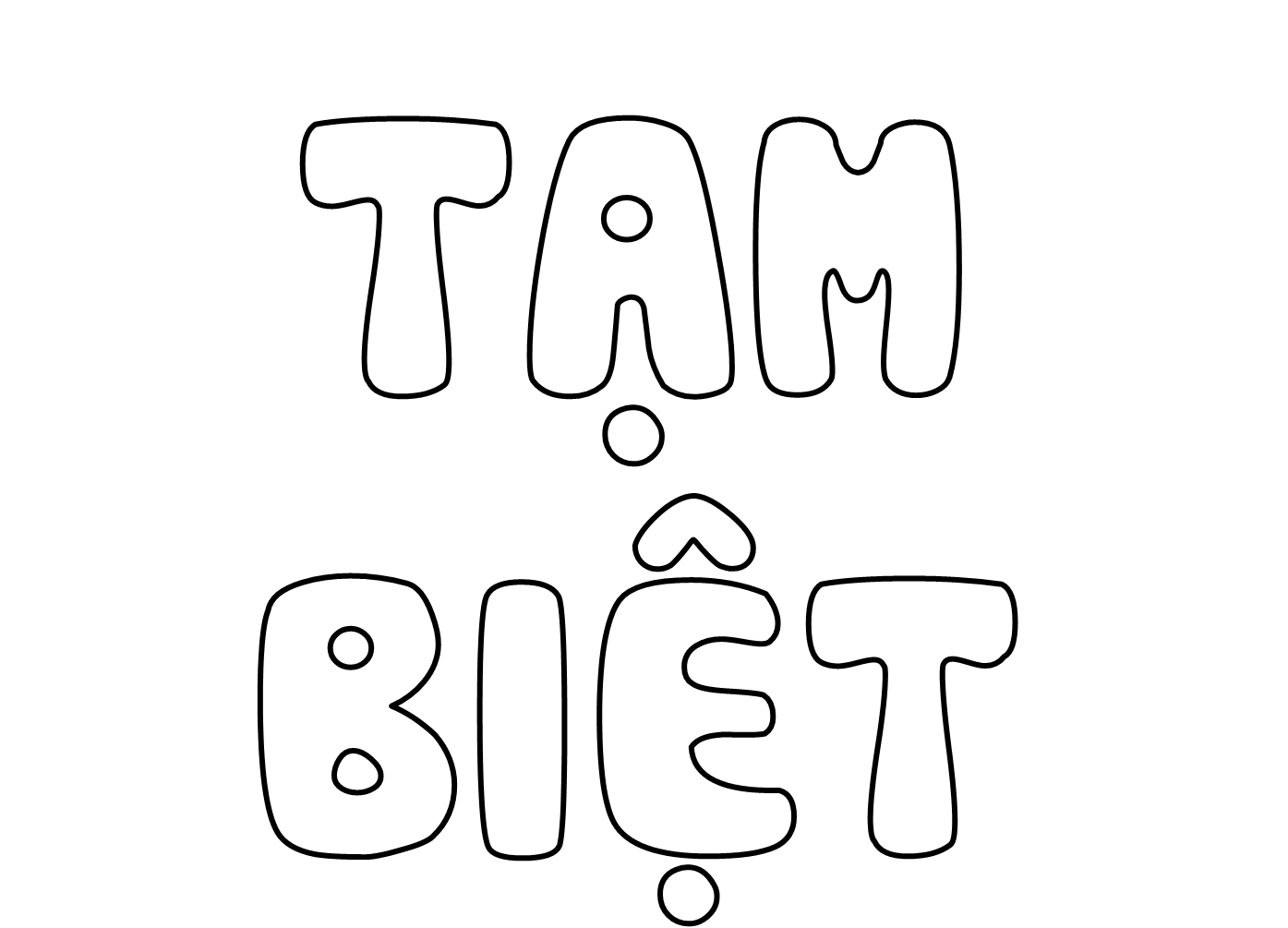